Volley for a cure game 
Walnut vs Anderson
By Mackenzie Canto ‘17
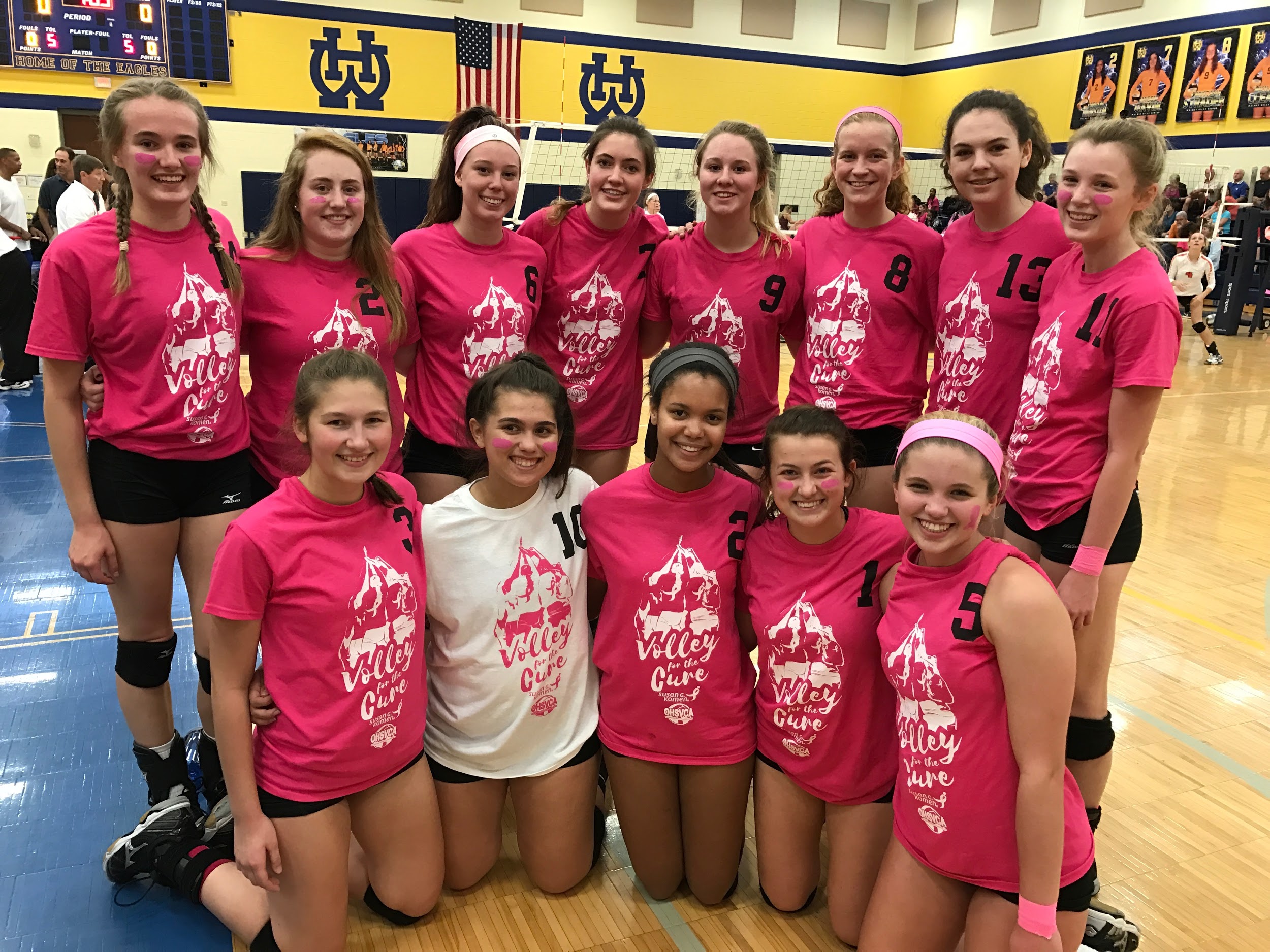 Varsity players pose for a team picture before game, wearing all pink to show support for the cure for Breast Cancer
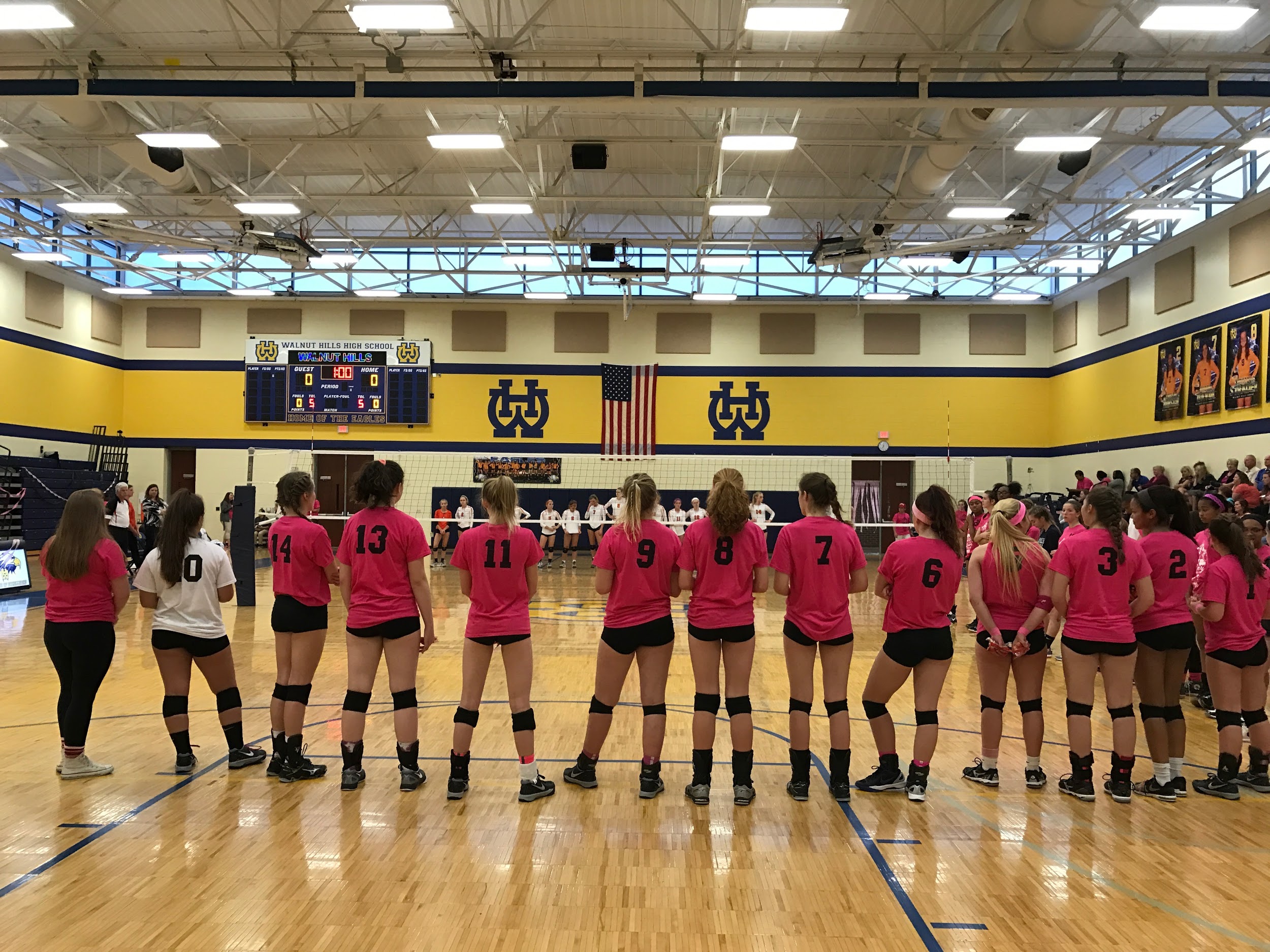 Players line up for the National Anthem
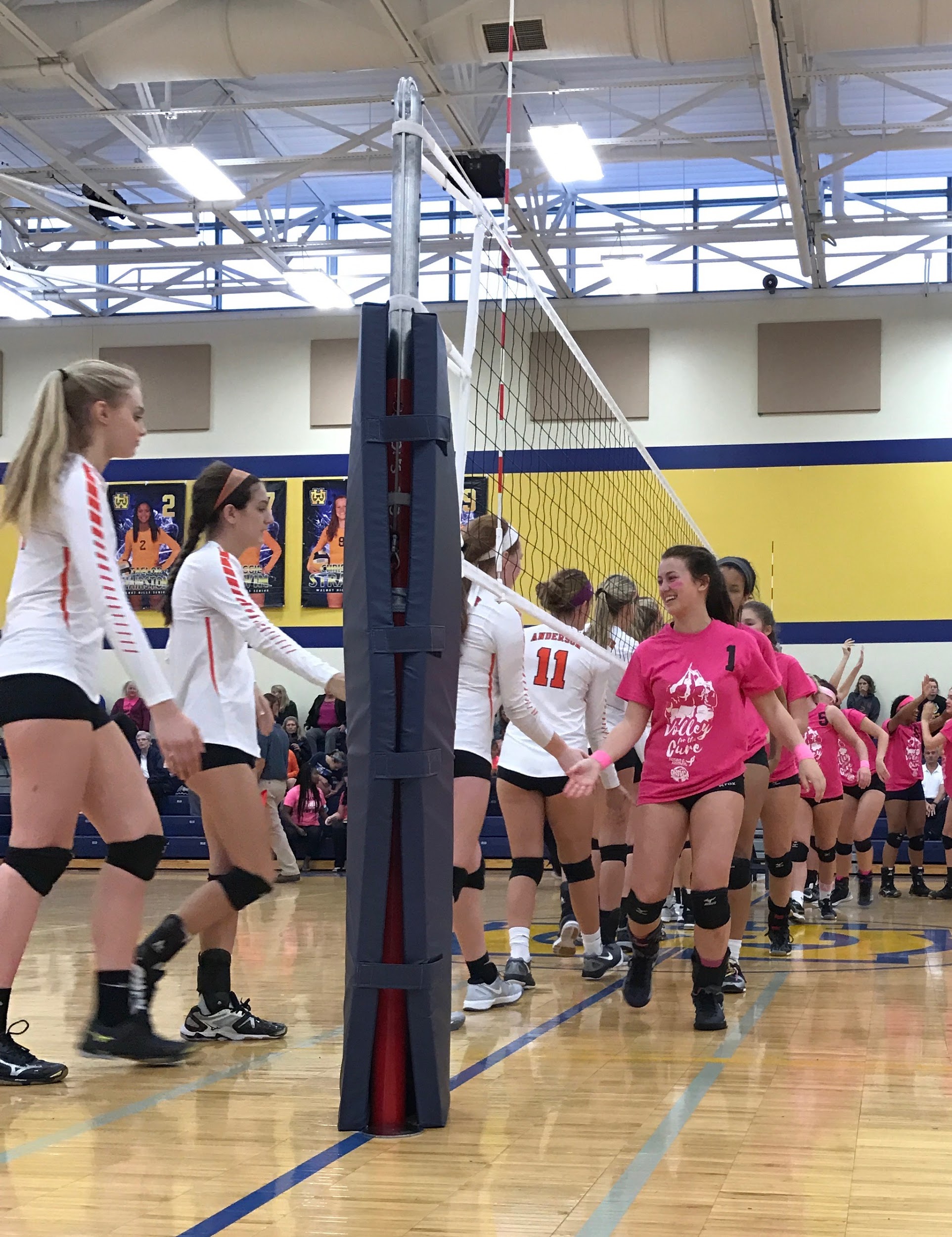 Grace Masur, ‘18 leads the team as they shake hands with the opponent
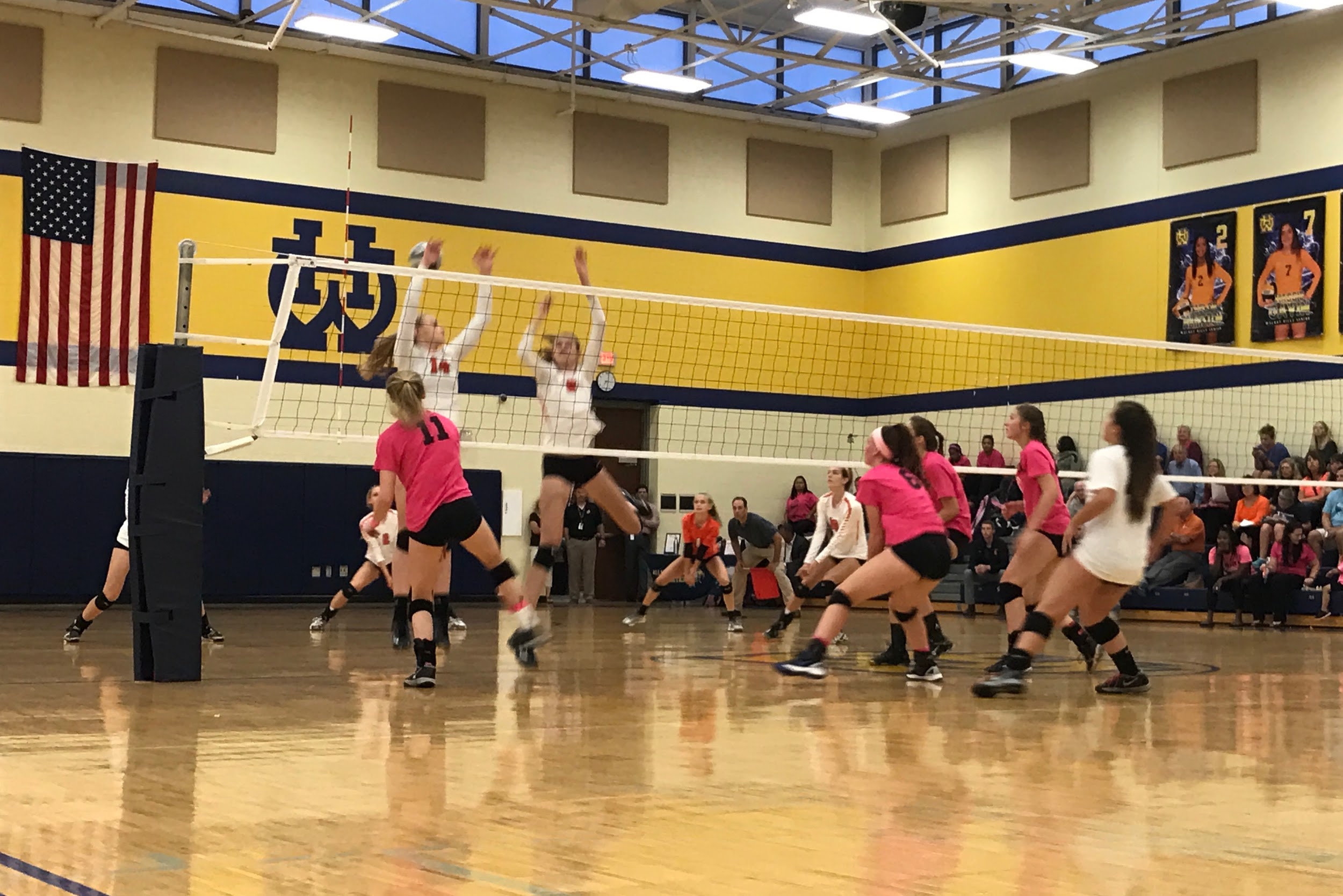 Kaila Clear, SENIOR spikes the ball out of Anderson's reach
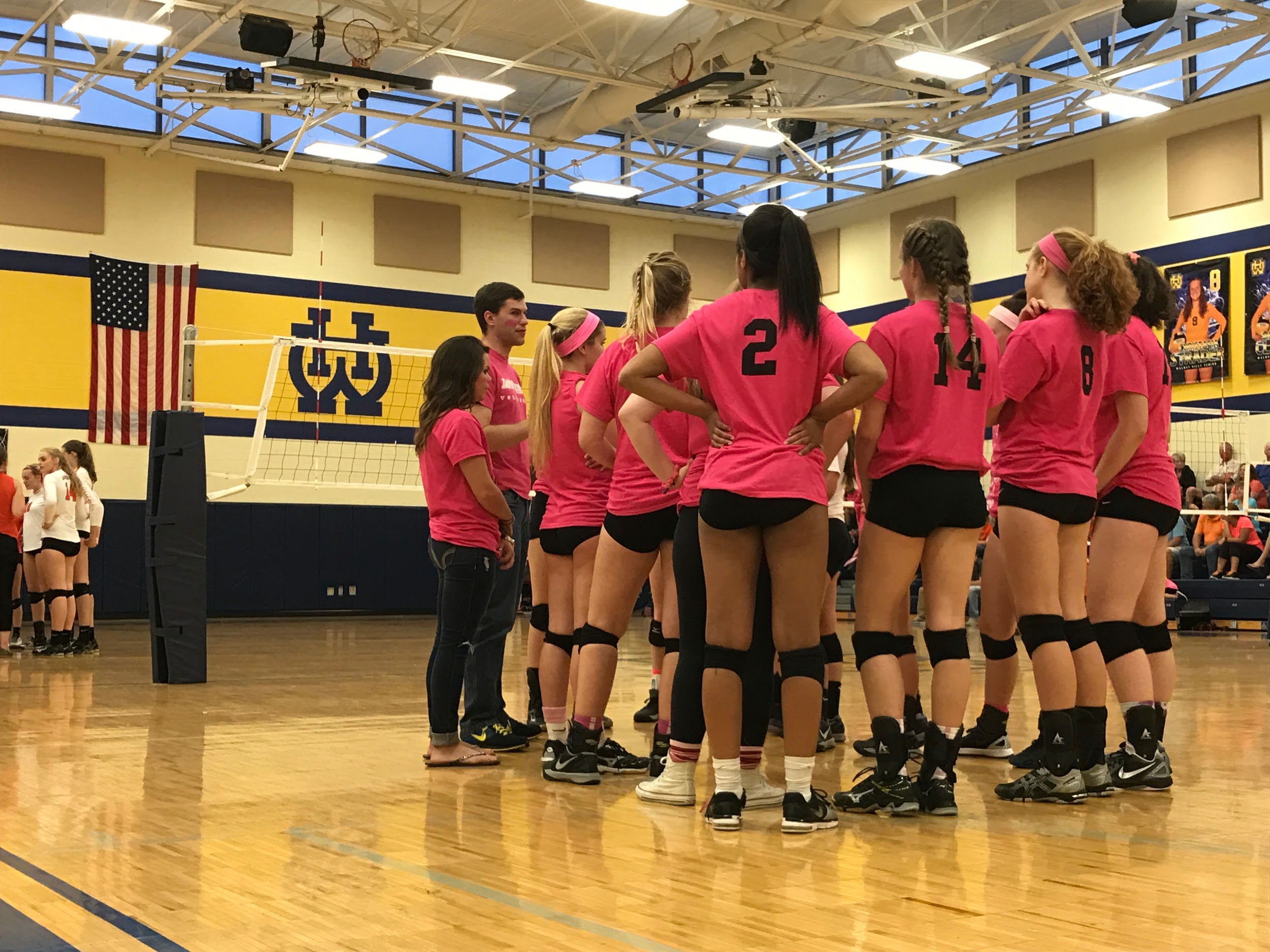 Players huddle up during a time out, listening to the encouraging words of 
head coach Nick Toth
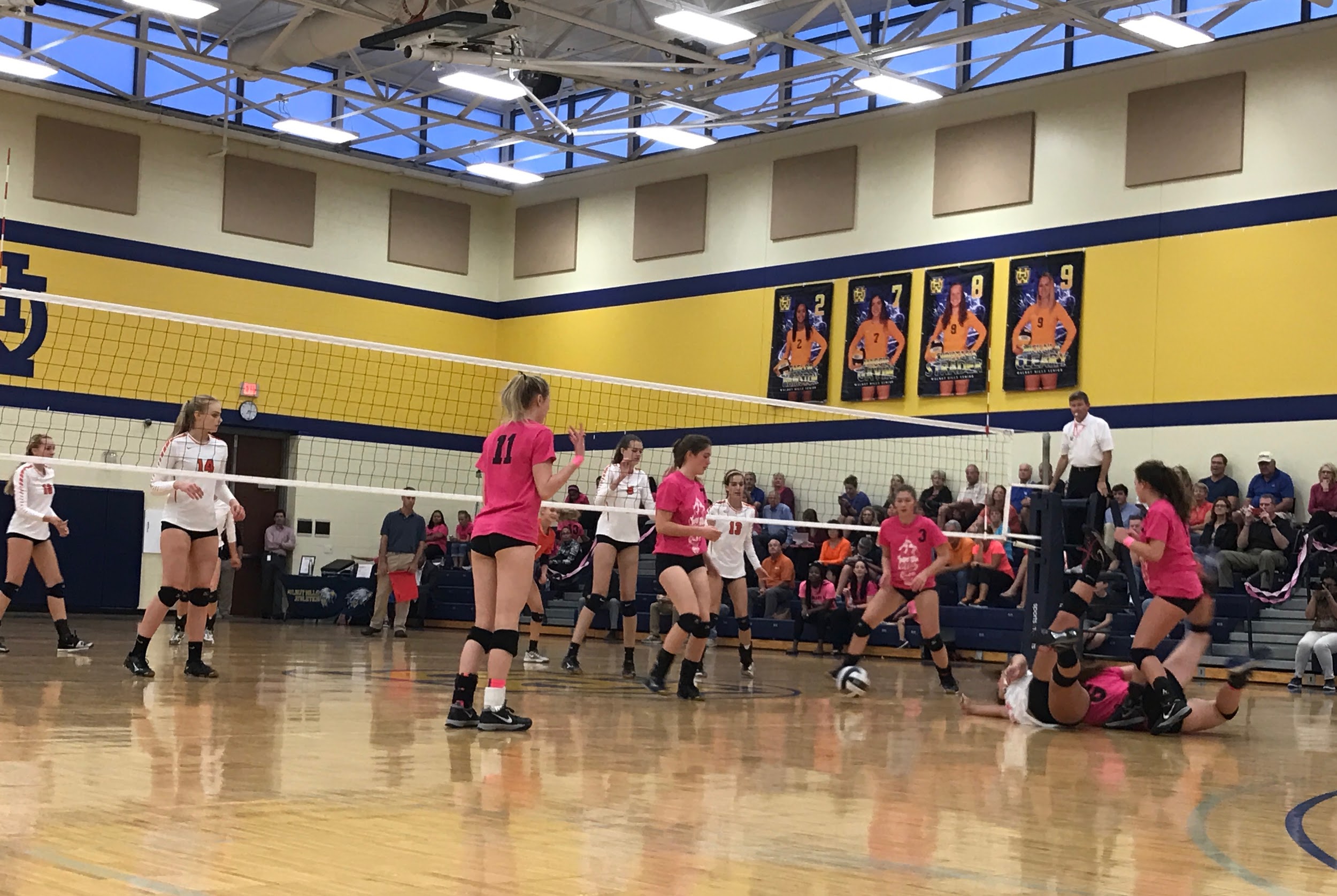 Megan McCreary, ‘18 and Alexis Konstis, ‘18 dive to try and save a ball from hitting the ground
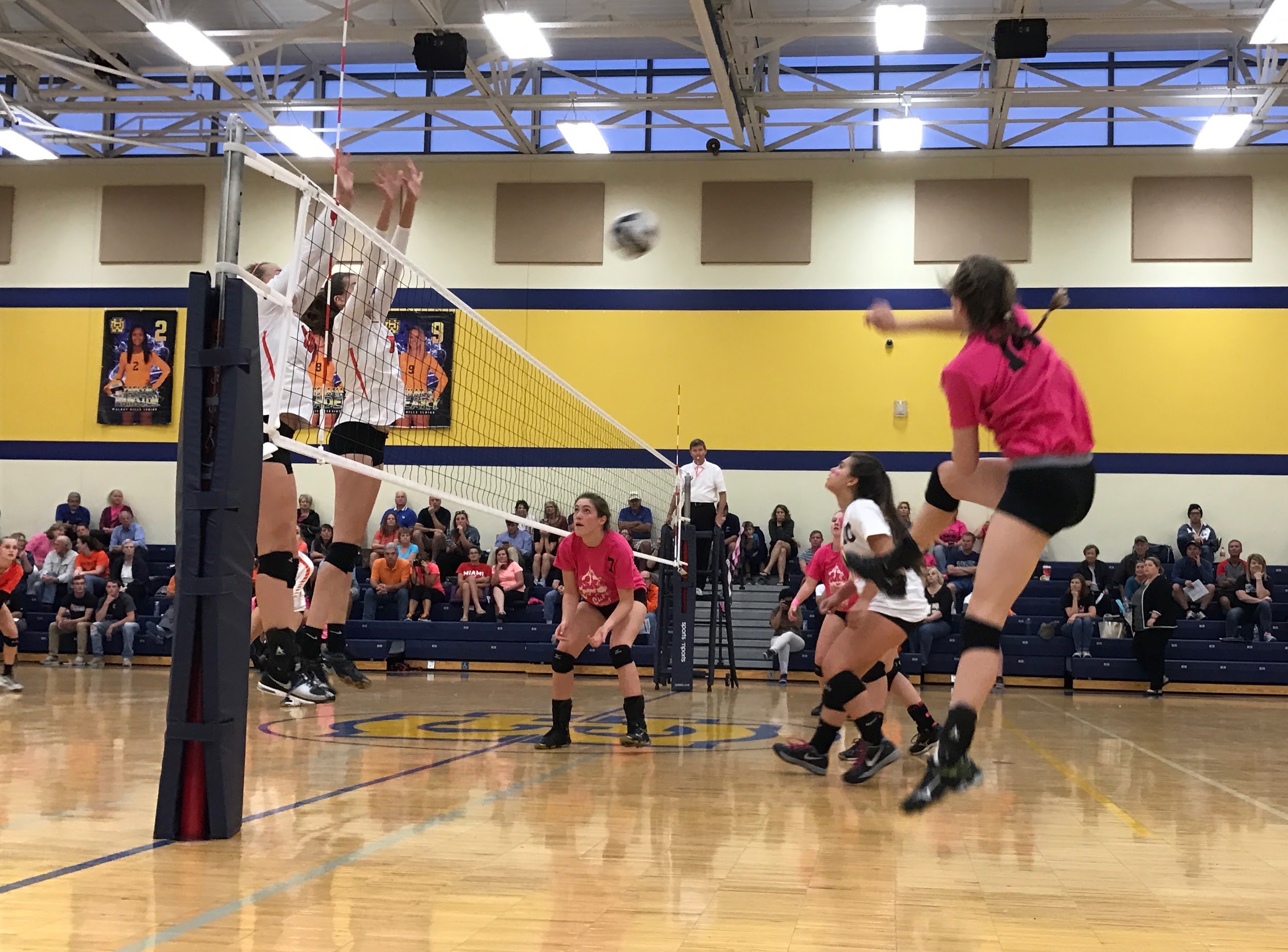 Olivia Tombragel, ‘20 jumping in the air as she spikes the ball onto Anderson's side of the court
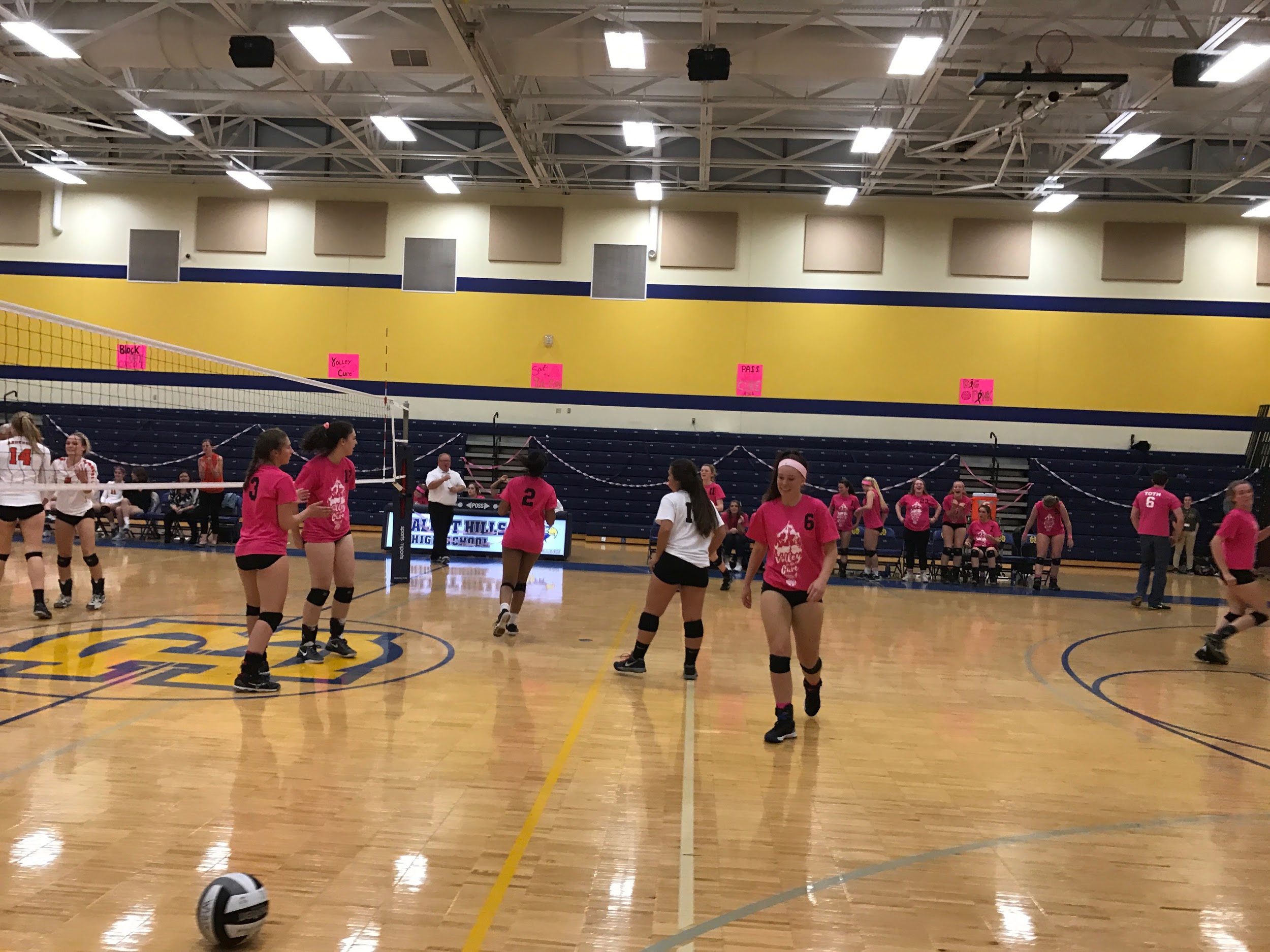 Players walk to positions after a fire play resulting in a point for Walnut
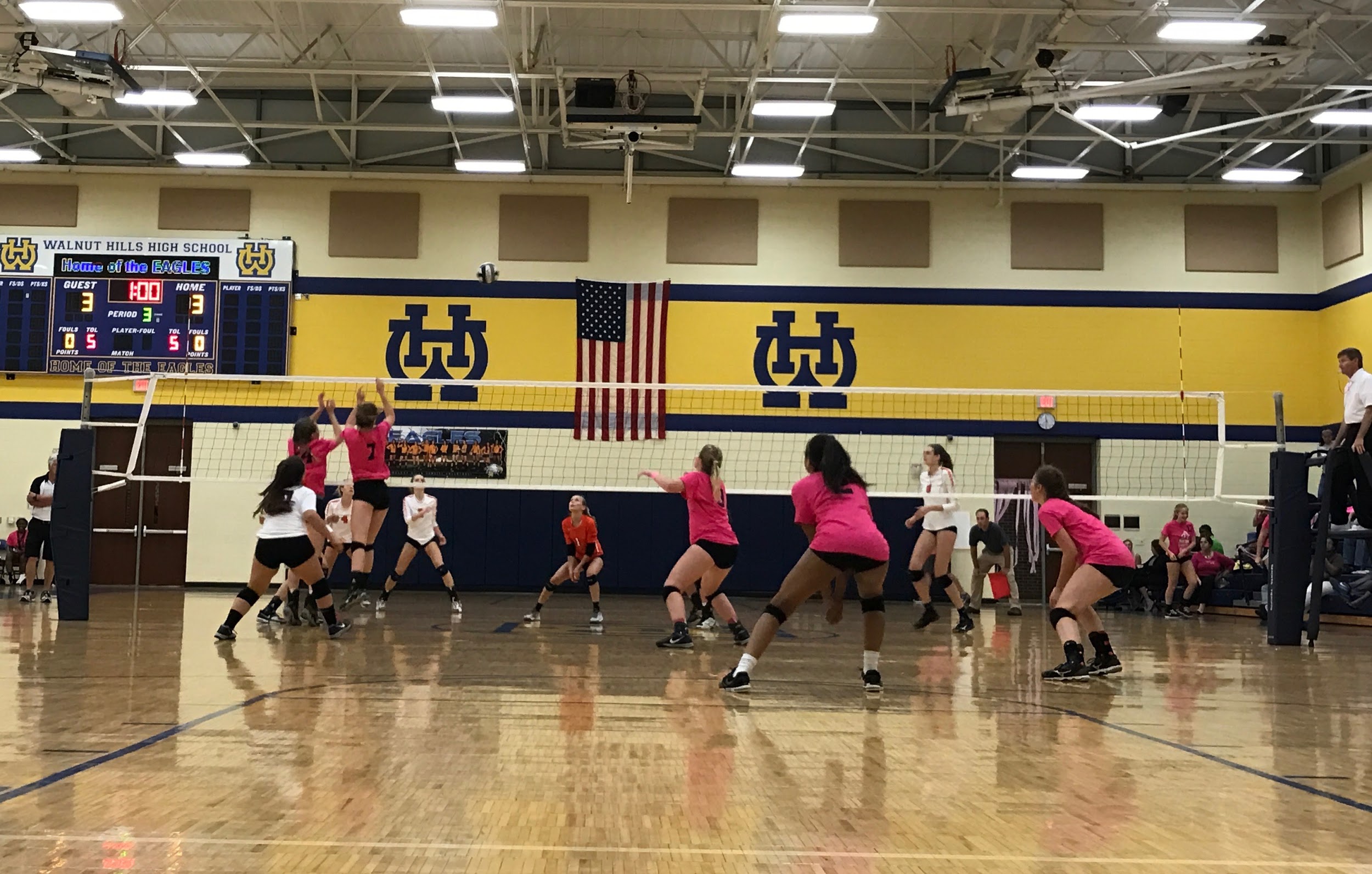 Maggie Gavin, SENIOR and Tombragel, ‘20 jump to block a spike made my Anderson